Shape Symmetry
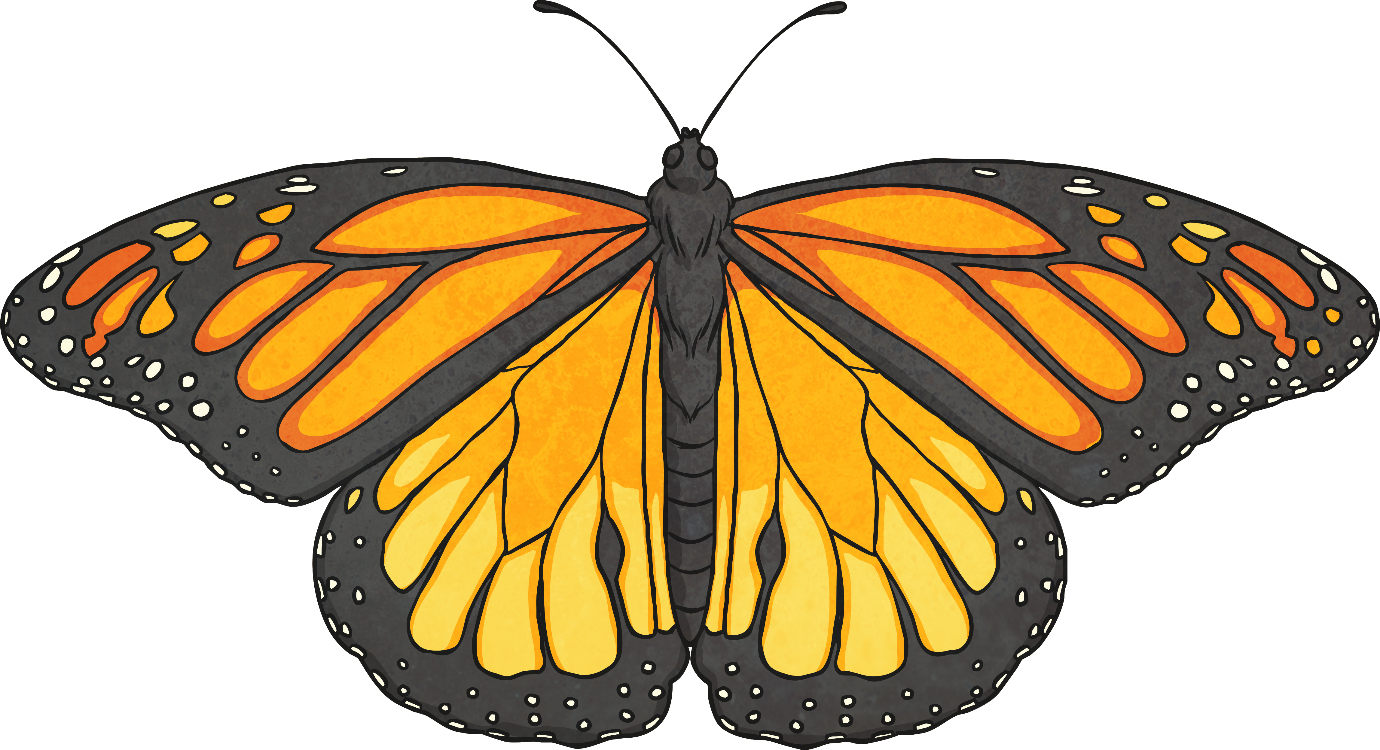 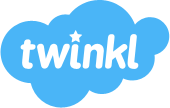 Remember – a regular shape is one where all of the sides and angles are equal.

A square is a regular shape but a rectangle is not

An equilateral triangle is regular but an isosceles is not.
This is a regular hexagon
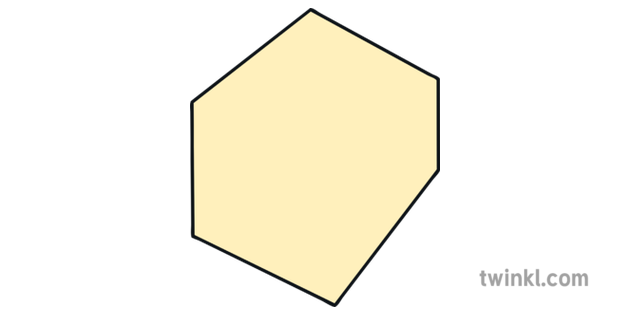 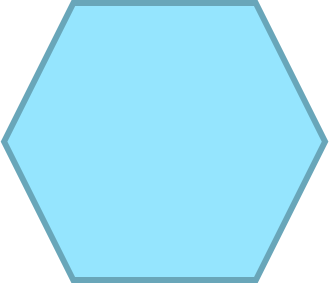 This is an irregular hexagon
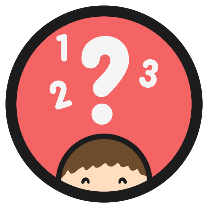 True or False Symmetry?
Symmetry
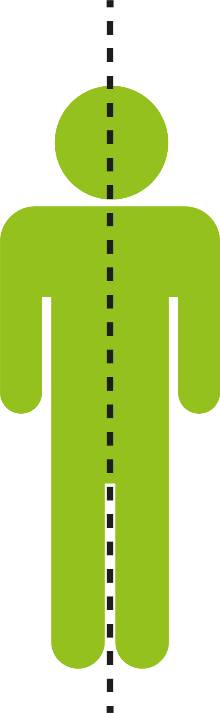 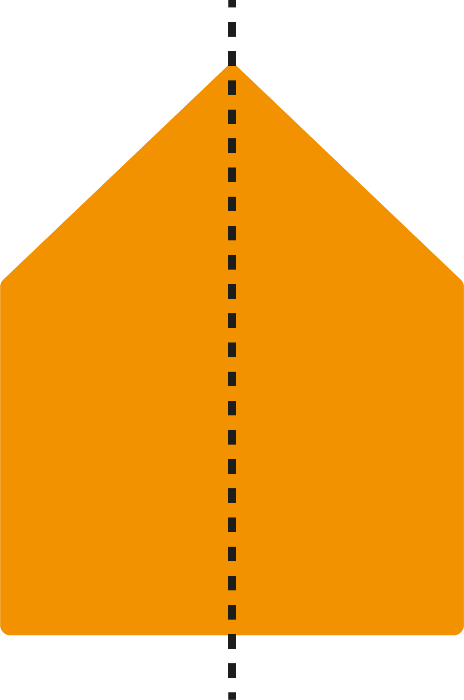 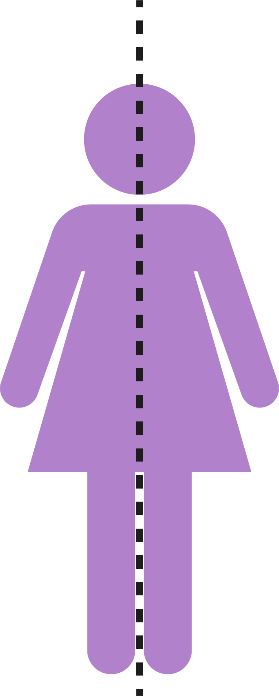 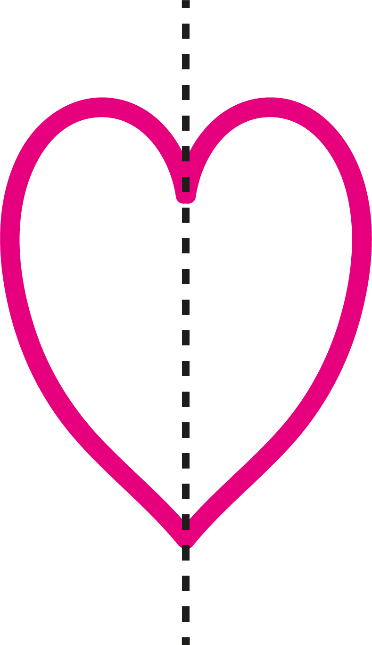 Reflective Symmetry (1 line of symmetry)
Reflection symmetry is where one half of the image is the reflection of the other half. You could fold the image and have both halves match exactly.
Symmetry
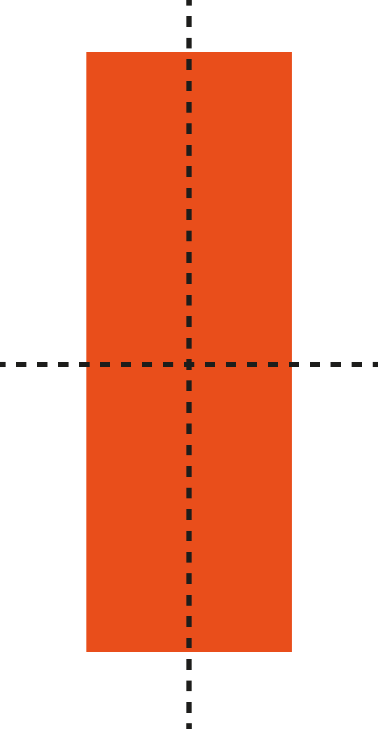 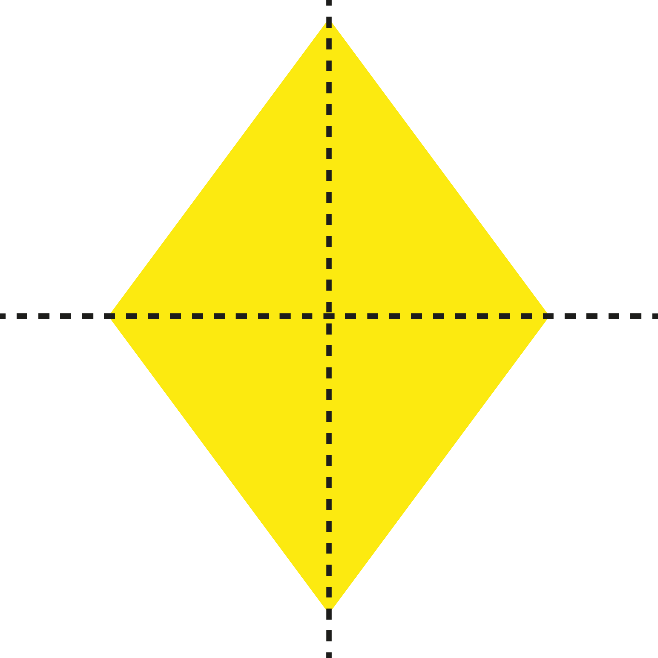 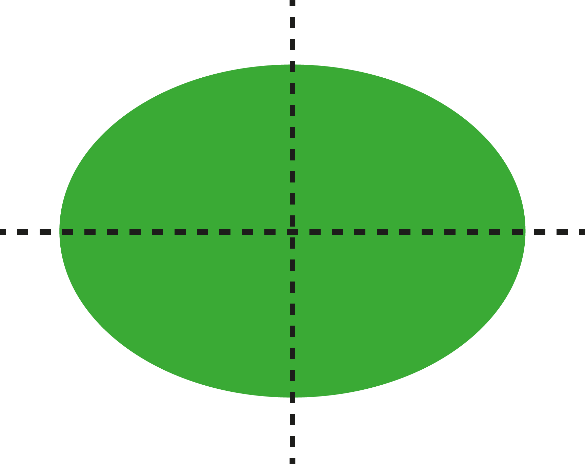 2 Lines of Symmetry
The line showing the reflection is called the line of symmetry.
Symmetry
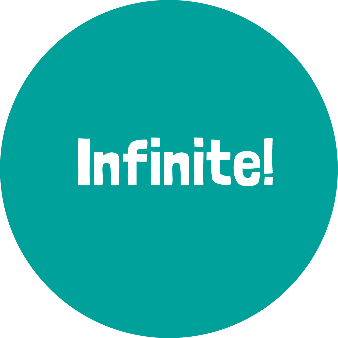 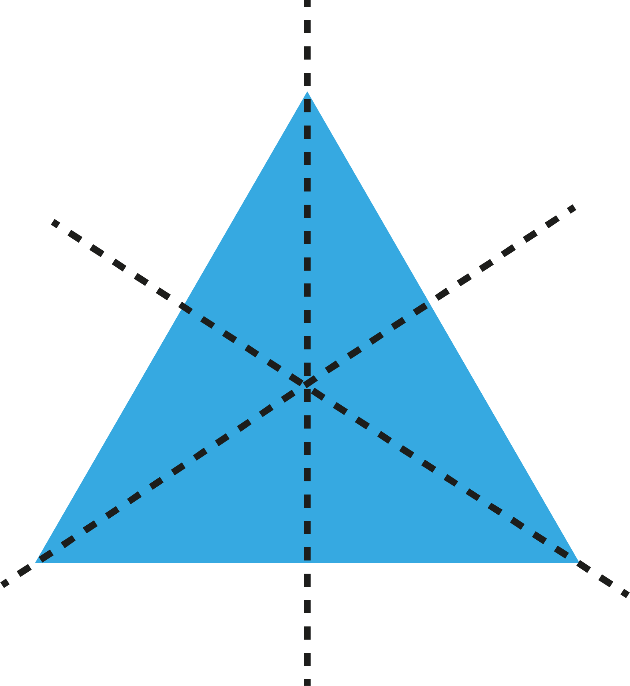 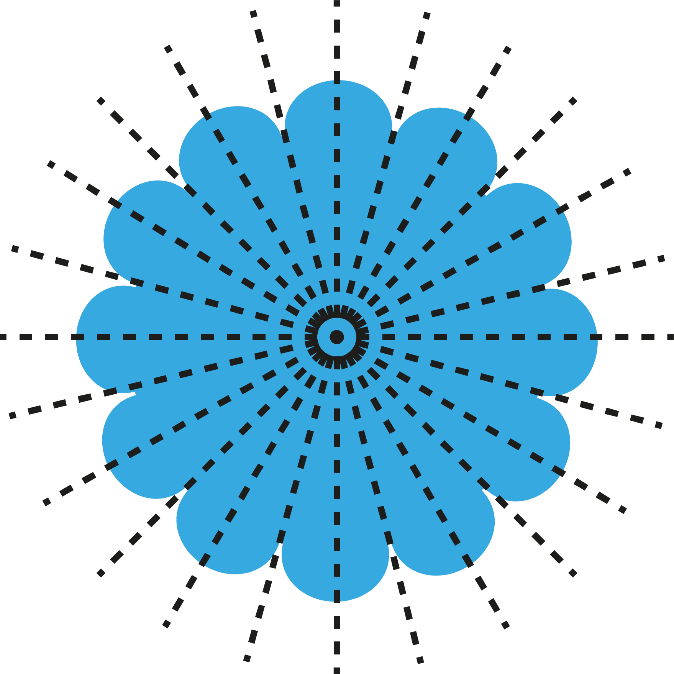 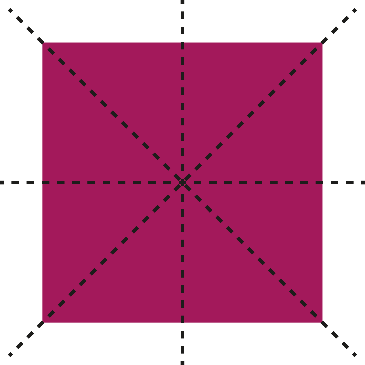 3 or More Lines of Symmetry
The line showing the reflection is called the line of symmetry.
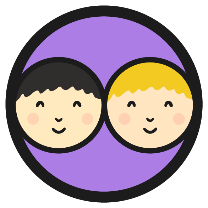 Symmetry in 2D Shapes
Investigate lines of symmetry in 2D shapes by folding the shapes to find the lines of symmetry.
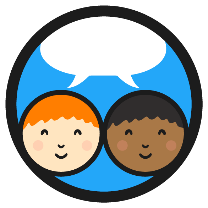 Symmetry Prove It!
Do all regular 2D shapes have the same number of lines of symmetry as they do number of sides?
?
?
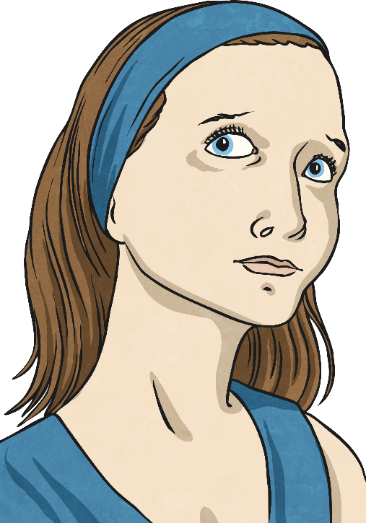 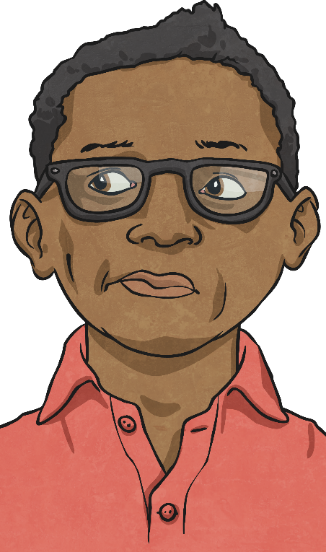 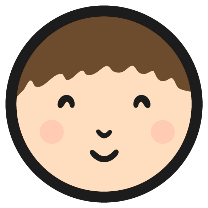 Symmetry in 2D Shapes Activity
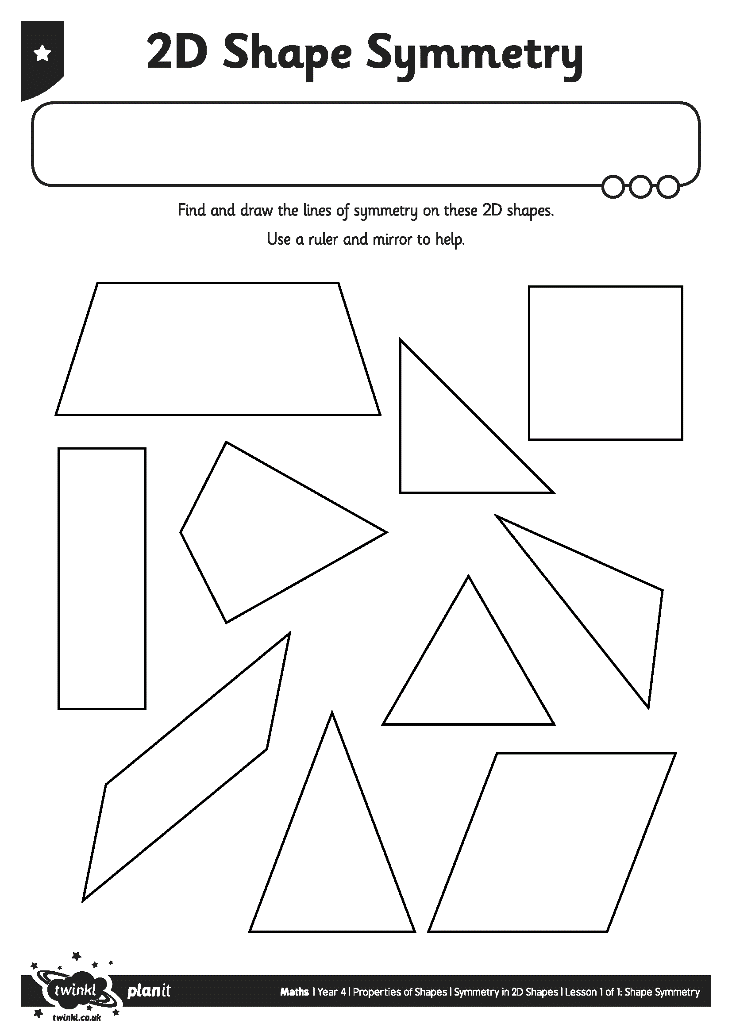 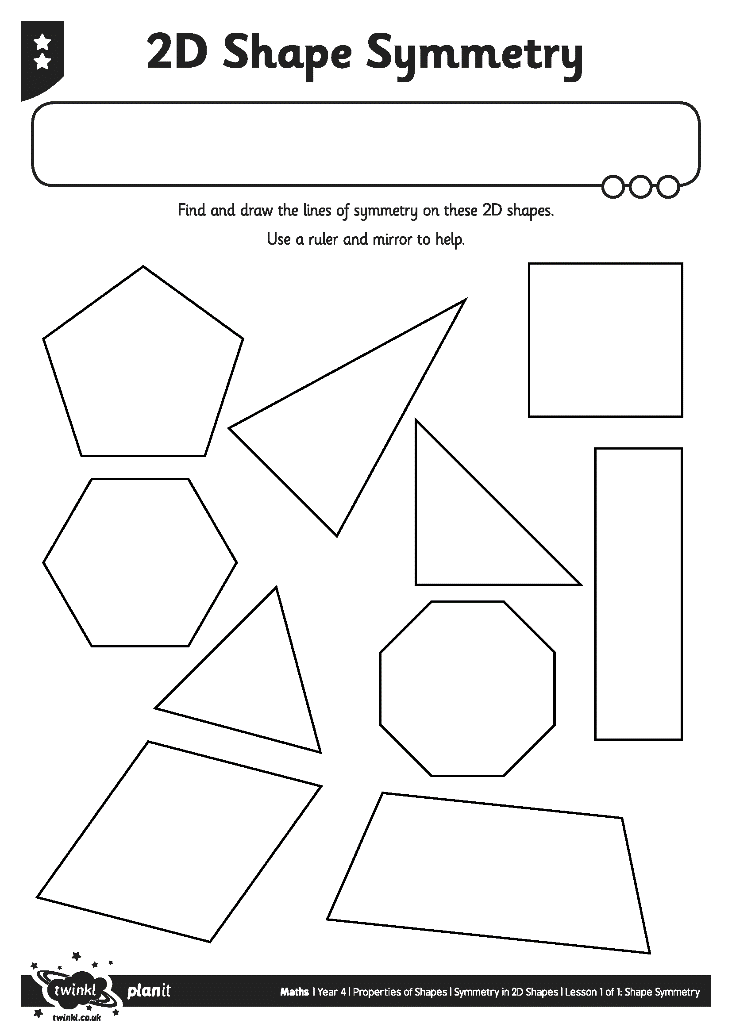 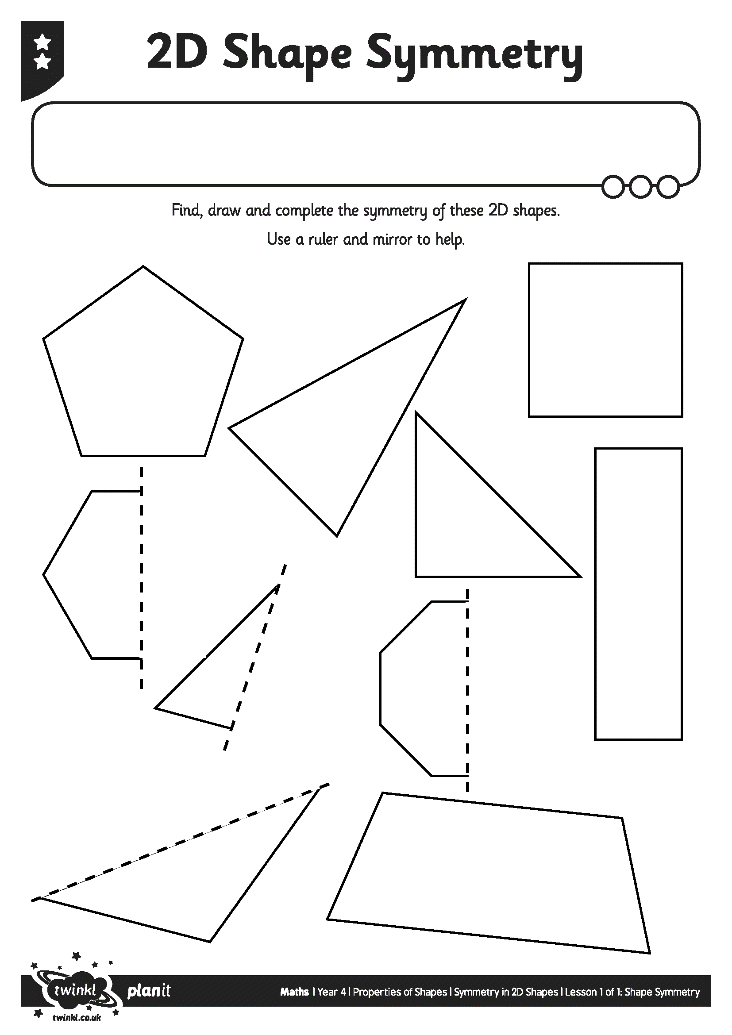 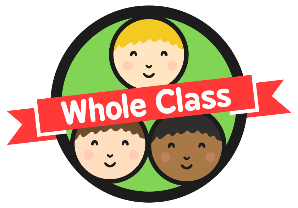 Symmetry Quiz
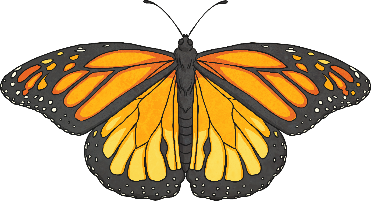 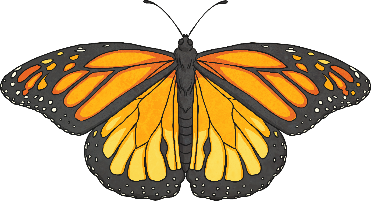 What is a line of symmetry?
A
A line that divides a shape into quarters
B
A line drawn through a shape so that both sides look the same
C
A line that outlines the edge of a shape
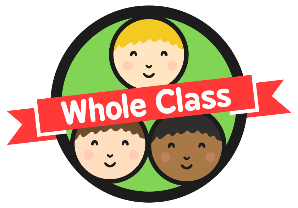 Symmetry Quiz
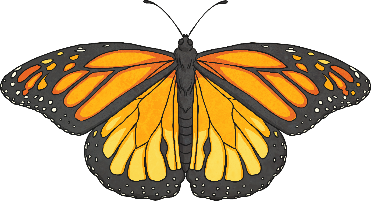 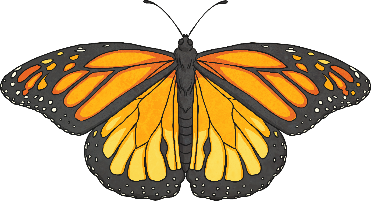 Which types of shapes have lines of symmetry?
A
2D shapes
B
3D shapes
C
Both 2D and 3D shapes
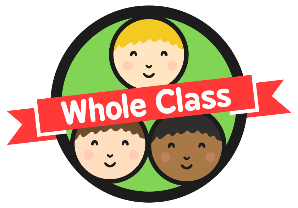 Symmetry Quiz
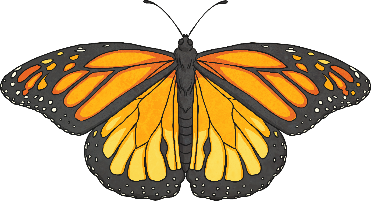 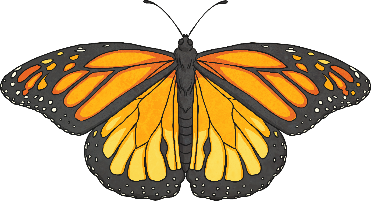 Which shape has 4 lines of symmetry?
A
A square
B
A rectangle
C
A parallelogram
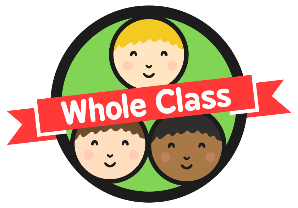 Symmetry Quiz
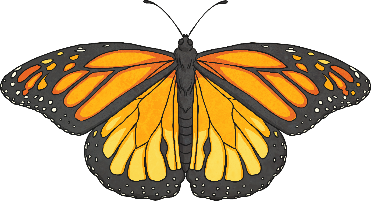 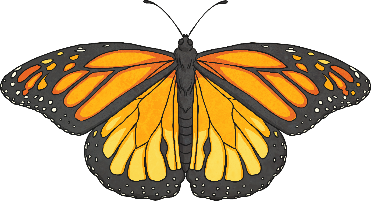 Which shape has 2 lines of symmetry?
A
An equilateral triangle
B
A circle
C
A rectangle
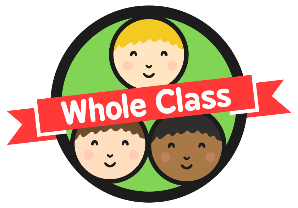 Symmetry Quiz
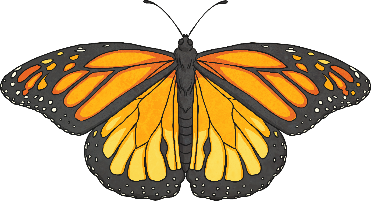 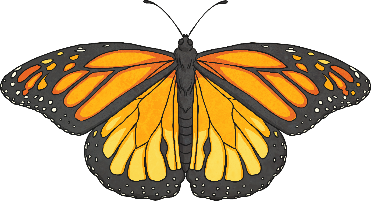 Which shape has 3 lines of symmetry?
A
A scalene triangle
B
An equilateral triangle
C
An isosceles triangle
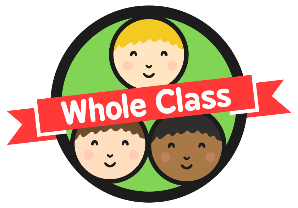 Symmetry Quiz
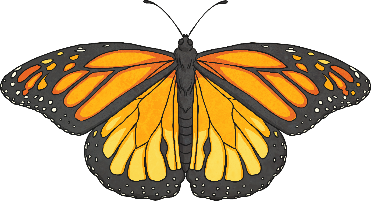 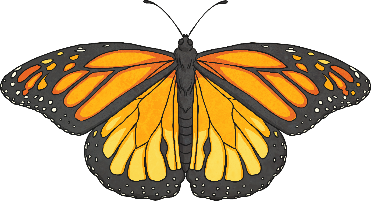 Which shape only has 1 line of symmetry?
A
A circle
B
A parallelogram
C
An isosceles triangle
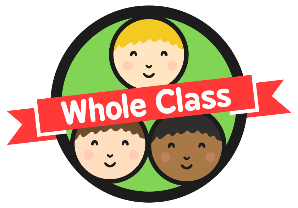 Symmetry Quiz
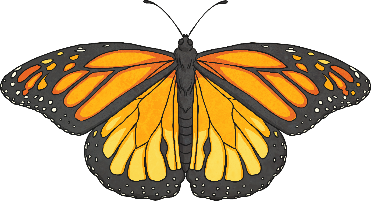 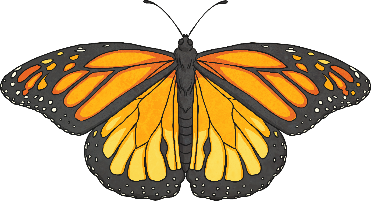 Which shape has no lines of symmetry?
A
A circle
B
A parallelogram
C
An isosceles triangle
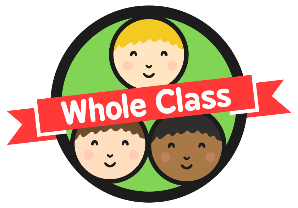 Symmetry Quiz
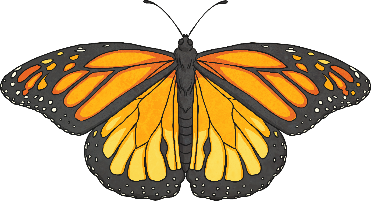 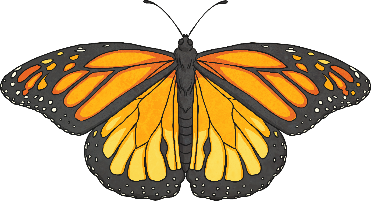 Which of these statements is false?
A
A rectangle has 4 lines of symmetry
B
An isosceles triangle has one line of symmetry
C
A square has 4 lines of symmetry
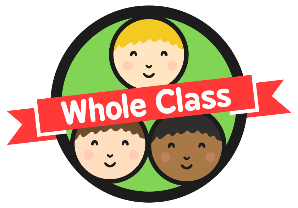 Symmetry Quiz
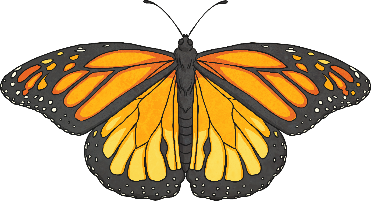 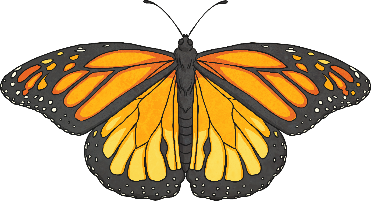 Which of these statements is true?
A
An equilateral triangle has 2 lines of symmetry
B
A scalene triangle has 2 lines of symmetry
C
A rectangle has 2 lines of symmetry
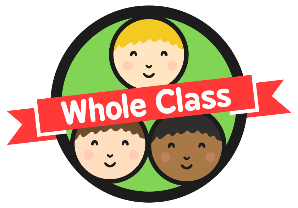 Symmetry Quiz
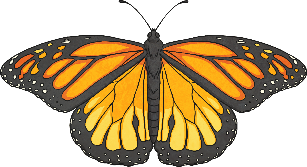 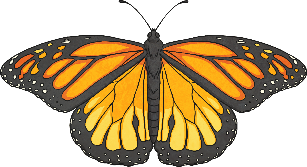 Which shape has an infinite number of lines of symmetry?
A
A circle
B
A rectangle
C
A scalene triangle
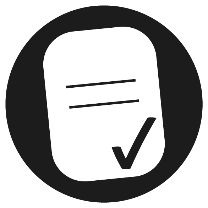 Aim
I can find and draw lines of symmetry in a range of 2D shapes.
Success Criteria
I can find reflective symmetry by folding 2D shapes.
I can draw lines of symmetry on 2D shapes.
I can recognise lines of symmetry in 2D shapes presented in different positions.